Tic y Literatura: Tres sitios de apoyo a la enseñanza de ELE
José María Izquierdo
Presidente (saliente) de FIAPE
Presidente de la Asociación Noruega de Profesores de Español
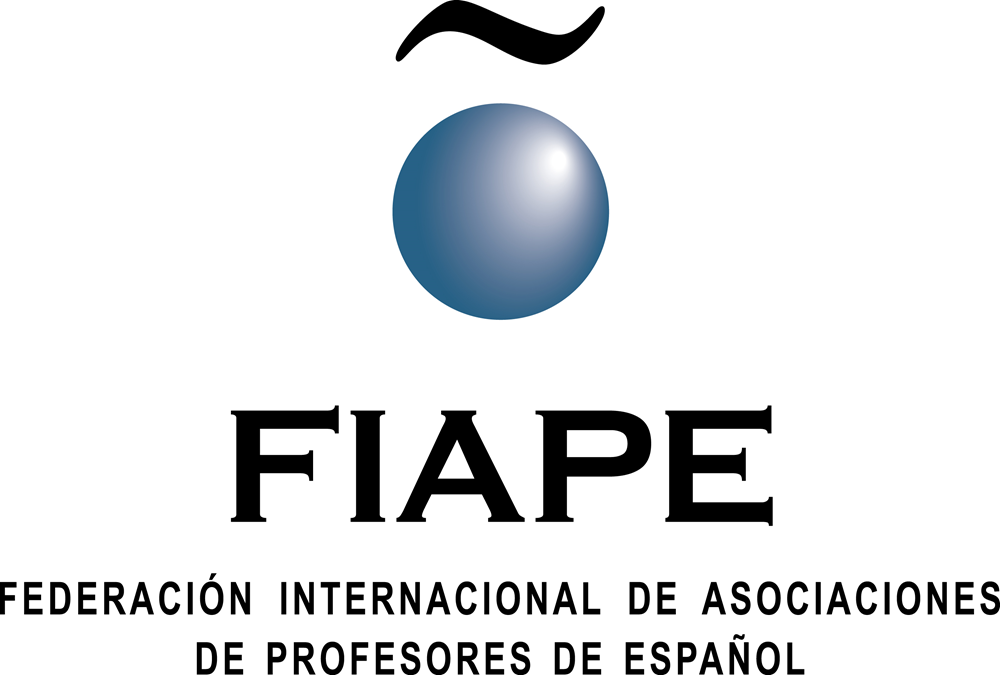 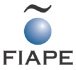 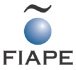 http://ub-fmserver.uio.no/Letras/home.php?-link=home
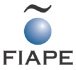 http://www.enmitg.com/izquierdo/literatura/literalengua/
http://asociacionvazquezmontalban.blogspot.no/p/inicio.html
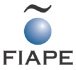 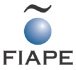 https://manoloenelaula.wordpress.com/
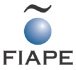 https://elemvm.wordpress.com/
Muchas gracias por su atención y ¡no se olviden de los bibliotecarios!
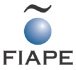 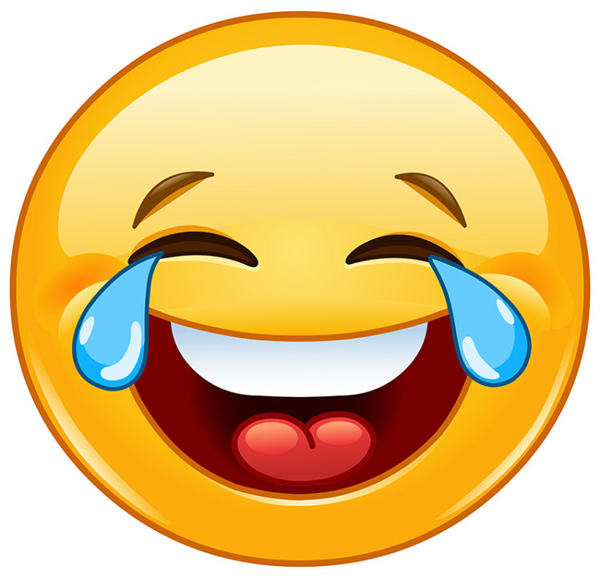